G03-H-Slider-Activity-005
Topic 1 | Page 1
Before We Begin

Lorem Ipsum is simply dummy text of the printing and typesetting industry..
<write voice over text here>
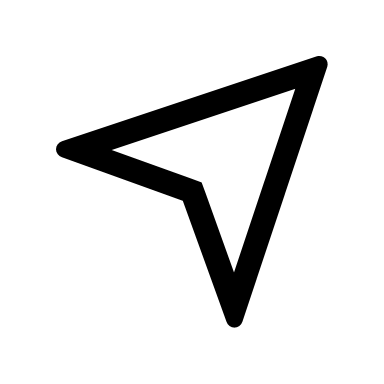 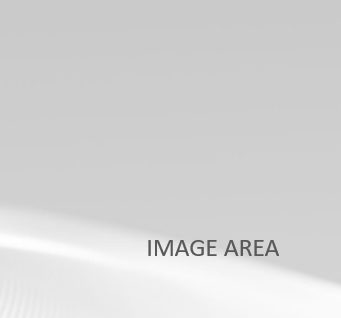 Use the slider to express your view.
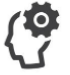 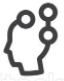 <write graphic descriptions here>
1	2	3	4	5…	10
Not diverse
Highly diverse
Submit
Correct.

If you are going to use a passage of Lorem Ipsum, you need to be sure there isn't anything embarrassing hidden in the middle of text.
Incorrect.

If you are going to use a passage of Lorem Ipsum, you need to be sure there isn't anything embarrassing hidden in the middle of text.
<write voice over text here>
<include graphic notes here>